Capstone 2
The Presentation – with R
You’ve got this.
The broad outline is similar to Capstone 1, but w/ R!
You will receive two sets of feedback 
Slide deck submission (optional)  I will mark up one round
Project showcase  your groupmates will (kindly) push you to be the best!
Learning objectives
Apply principles of good data visualization (Cairo Five)
Apply principles of good design (CRAP) to charts and presentations
Build confidence and expertise practicing and delivering oral presentations
Identify and work with economic data from Opportunity Atlas, BLS, WDI, or other sources
Conduct basic analysis and cleaning to answer a question related to inequality in the US or internationally
Improve your proficiency with Microsoft PowerPoint and R
Research questions
Pick one of the specific examples

OR

Pick one of the specific examples and tweak slightly

OR

Select one of the broader choices and narrow as you see fit
You can also select an entirely original question, but please run it by me first.
Charts and tables
At least three attractive and informative charts (or maps)
At least one table
You must make them with data that you find. 



More original = more better, but at least one of the charts must be truly original. That is, you’re presenting existing data in a completely new way
Use of R
Analysis should be conducted in R
Any charts should be made in R
Tables can be made in R or by exporting/copying R output and formatting with another tool like Excel

You will need to submit an R Markdown document that starts with your raw files and produces your output.
Use of PowerPoint
Create presentation in MS PowerPoint 
Insert figures from R 
use ggsave() to save as usable image files. 
A .png file will probably be best.
Insert table(s) from R
Get statistics using R, but feel free to use Excel for formatting
knitr::kable() is an optional way to make tables in R
Advanced: You can instead create your presentation within R. 
I will not provide instruction on this
Basic: Work within RMarkdown
Fancy: xarigan() presentations
What is the story you are telling?
You’re not trying to ”sell” us, but there should be an underlying thesis that your evidence supports.
Big idea
It must articulate your unique point of view;
It must convey what’s at stake;
It must be a complete sentence


Concluding sentence that sums what we’ve learned from your presentation
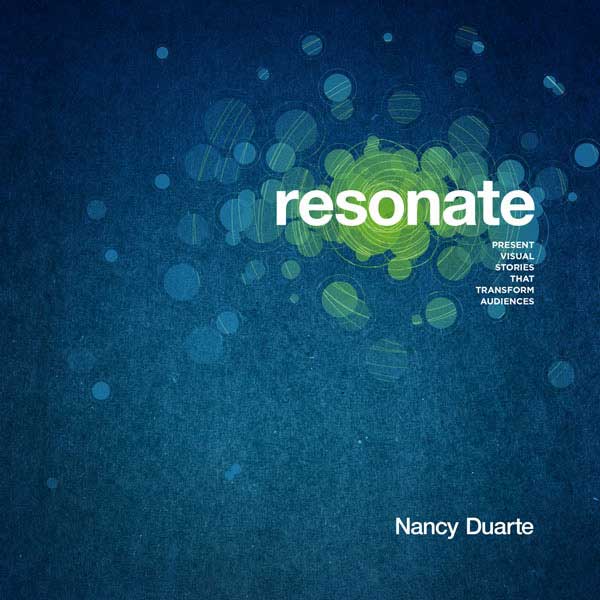 Presentation
Pose your question, and answer it with data
Target audience: NYTimes readers and friends
You may want to dig into explanations  this should be driven by data or by outside sources
Put together a slide deck and present it. 
Presentation must be six minutes or less
General presentation structure
Topic 	Estimate	

Background/motivation     	1-2 slides
Research question	1 slide
The story	     4-6 slides
Big idea	     1 slide
Form matters
Use a font family that is not pre-installed on MS Office
Create a consistent, non-standard color scheme throughout your presentation
Use master slides in PowerPoint to ensure common formatting 
Your charts should be labelled well enough that they stand alone without additional explanation. 
Include the source in the caption
Form matters
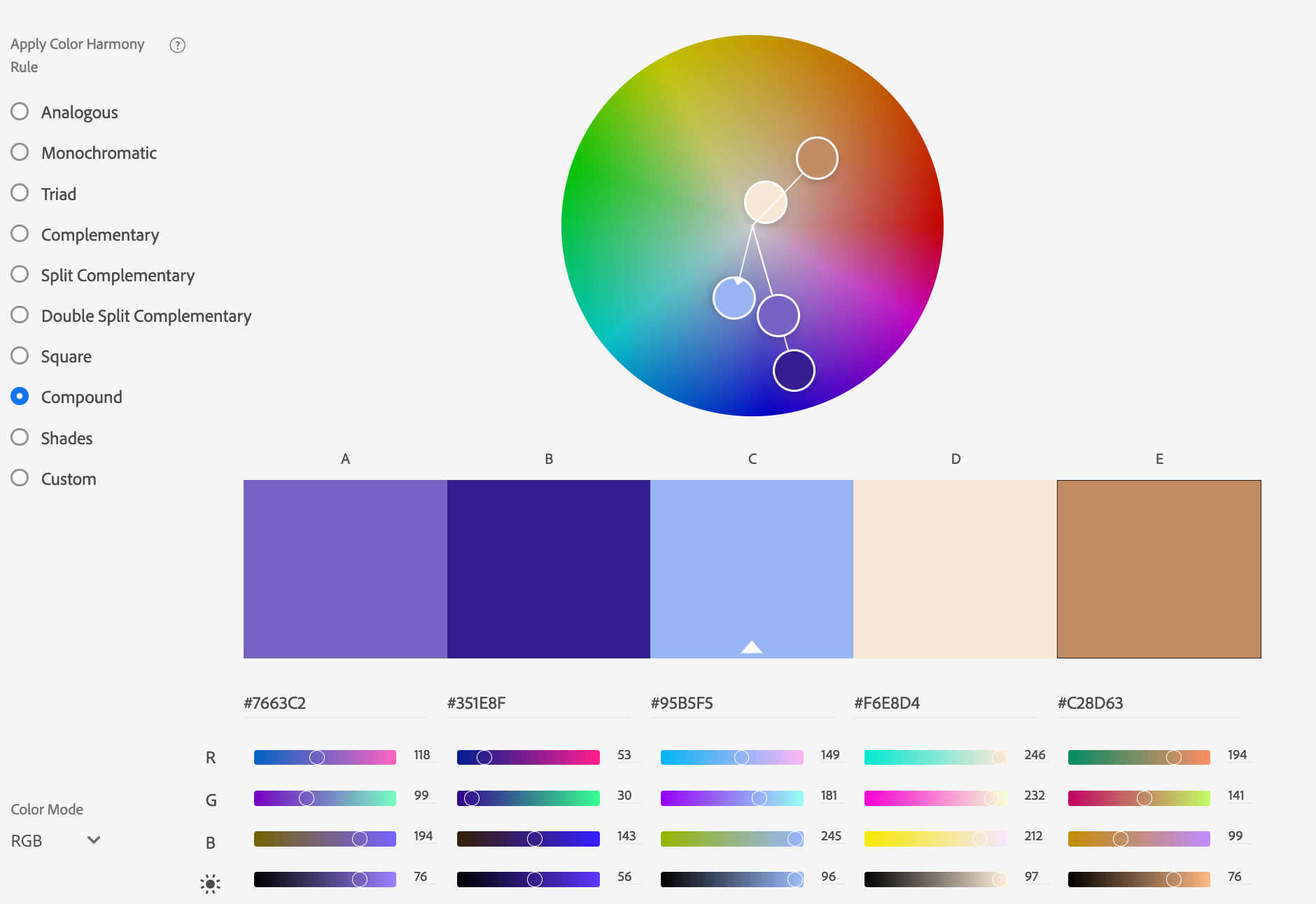 Create a consistent, non-standard color scheme throughout your presentation

Adobe Color https://color.adobe.com/
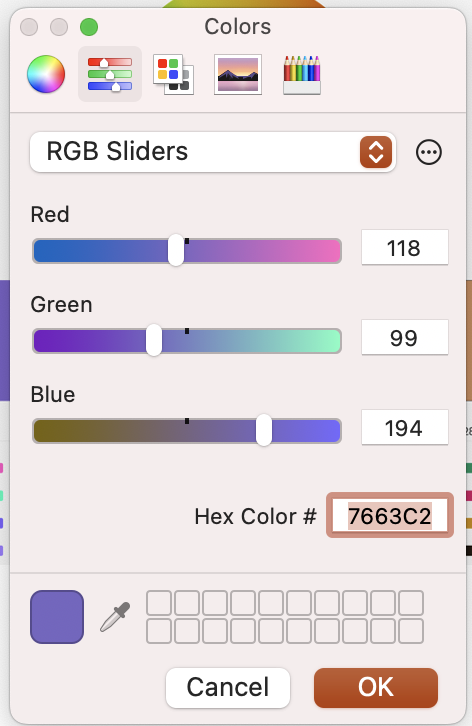 Form matters
Use master slides in PowerPoint to ensure common formatting 

“Design ideas” can provide inspiration, but make your own!
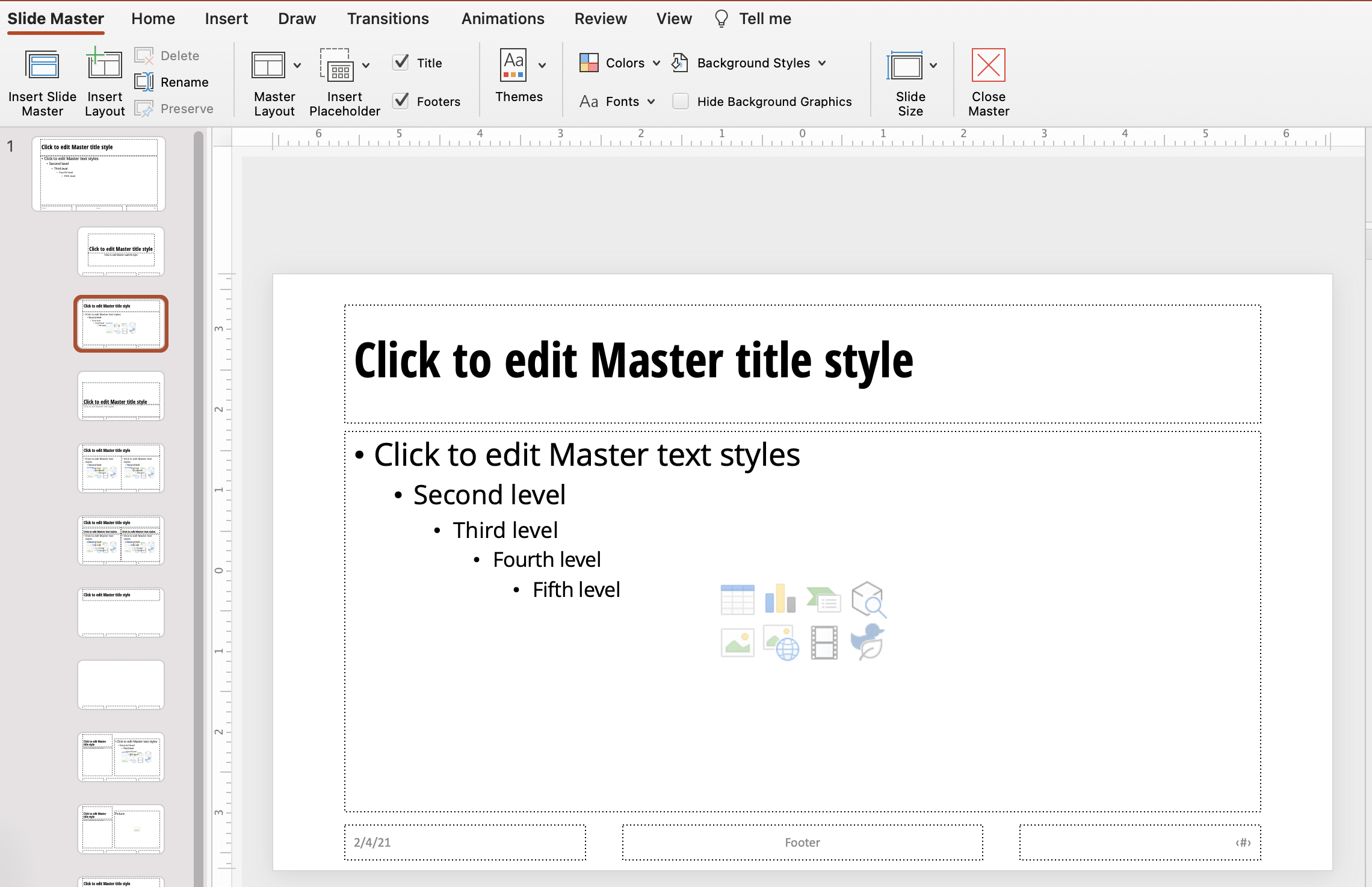 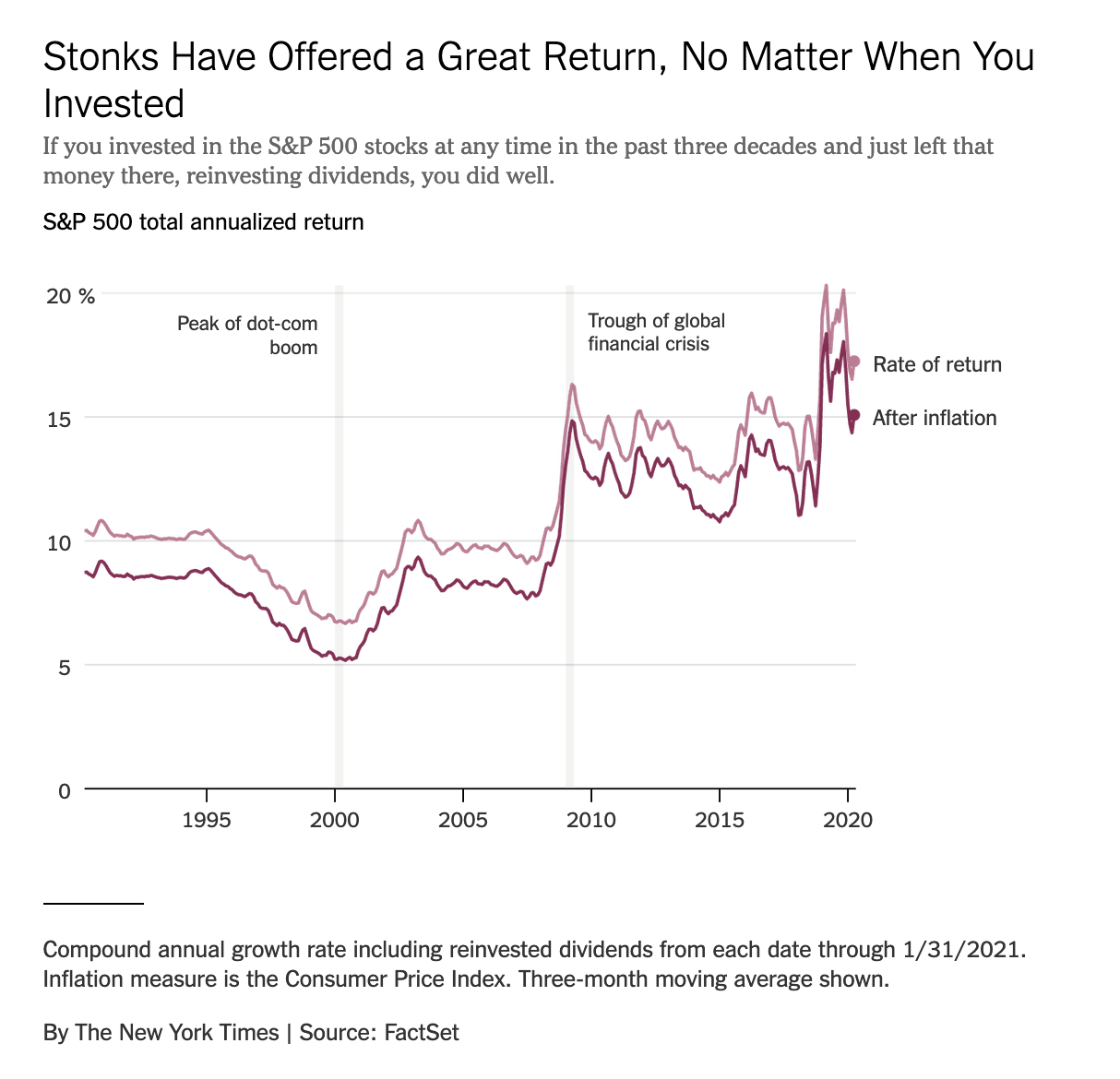 Form matters
Each chart and table should be carefully composed

If a reader was presented with just the table/chart, could they understand it? 

Credit the source
As specific as possible          (the data series, not the organization)
Reference list
This will go with your reflection 
This is a proper bibliography
All data sources + any references (academic or non-academic)

Use MLA, APA, or Chicago formatting

The Word bibliography tool will betray you.
(Optional) draft submission
Upload a PDF of your slide deck

Draft submission is Option B of Exercise 4
April 18 at 11:59pm
Project showcase
Deliver your presentation (live) to your groupmates

Groupmates provide constructive suggestions
April 20, in-class
Final presentation
Record yourself delivering your presentation 
Must be six minutes or less
Camera encouraged, but optional 
Easiest way is to record yourself on MS Teams 
Don’t bother with video editing, but delivery should be smooth
Upload video to Microsoft Streaming, make sure I have permission
Capstone reflection and bibliography
“Reflection” probably isn’t quite right. Maybe more like a readme file? I want the behind-the-scenes take on your process.
Tell me a bit about your process – what key decisions did you make? What inspirations did you use?
How did you apply the principles of CRAP? 
For your charts, how did you apply Cairo’s qualities of great visualizations?

Bibliography				Write in your R Markdown file
Deliverables
Slide deck as a PDF 
Slide deck as .pptx
Knit output file (pdf/html/docx) that contains: 
All code for all analysis 
Capstone reflection with bibliography
Link to your video presentation
Data
Using a package: Skip this step, as you will call the data in your code!
Importing data: Include the raw .xlxs or .csv file
If it is fairly big - zip it first, is it better?
If it is massive – use UVM FileTransfer and/or e-mail me
Due April 25, 11:59pm
Have fun!